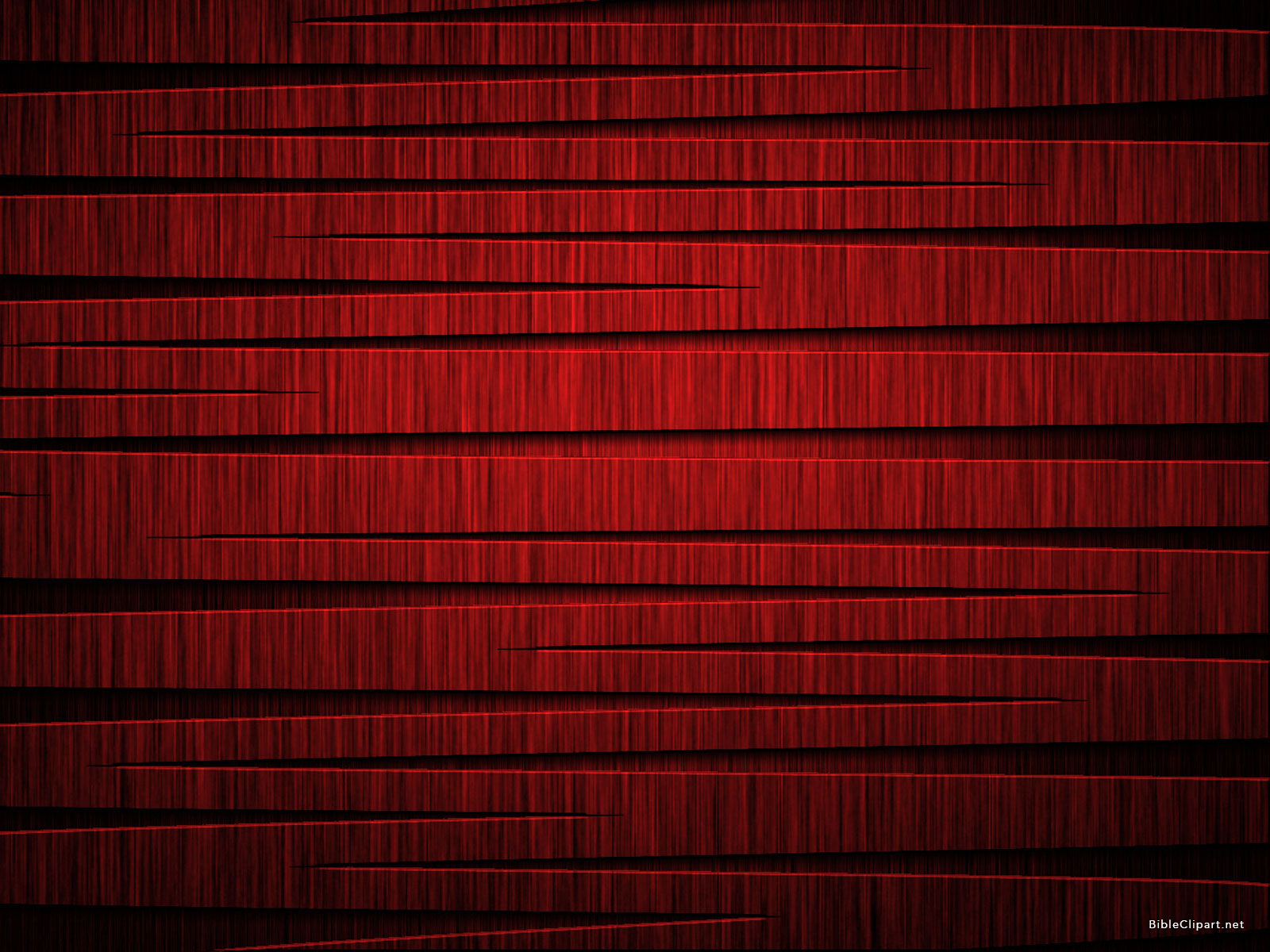 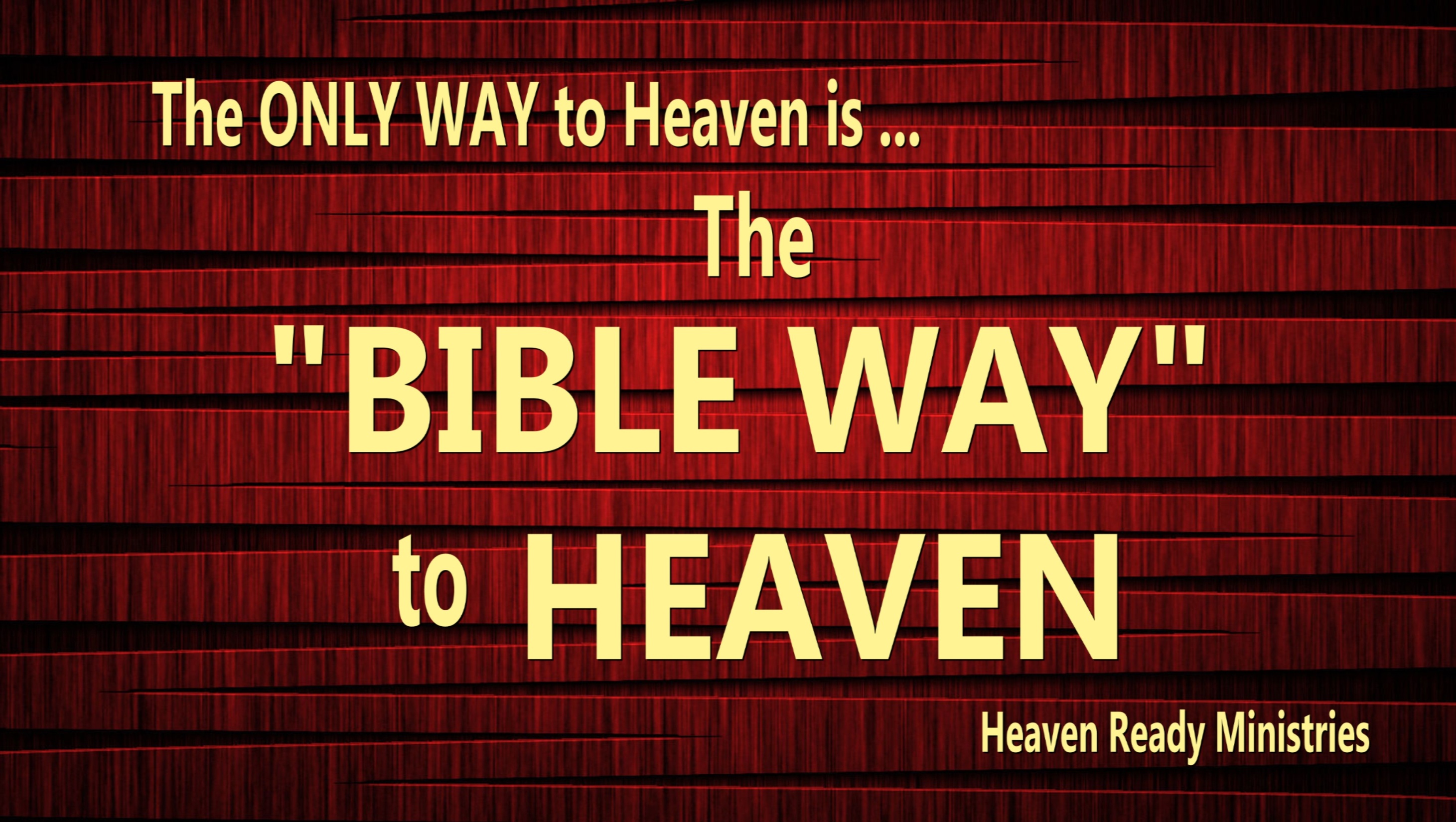 [Speaker Notes: People all over the world have many different ideas about what it takes to get to Heaven – Beliefs, Paths, Religions
Heaven Doesn’t Belong to Us …
It’s not the Pentecostal Way or the Baptist Way that Gets you there – Its Gods Way and God’s Way is the Bible Way!]
1 Corinthians 8:3    
But if any man LOVE God, the same is KNOWN of him.
The Christian Life is
One Big Puzzle.
How Do We Lead
Someone to the
Lord?
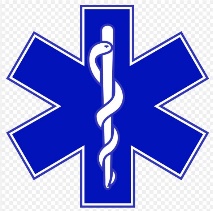 Matthew 7:12-14
Finding The Narrow Way
Is the Narrow Way Hidden?
The Bible Says FEW will FIND it.
If You’re Going to Find Something,
You have to Look for it – Seek it.
It’s Not Right in Front of your Face.
Most People Won’t Find It.
How Wide and How Narrow?
Matthew 7:21-23
I Never Knew You
Matt 7: 21-23
21 Not every one that saith unto me, Lord, Lord, shall enter into the kingdom of heaven; but he that doeth the will of my Father which is in heaven.
22 Many will say to me in that day, Lord, Lord, have we not prophesied in thy name? and in thy name have cast out devils? and in thy name done many wonderful works?
23 And then will I profess unto them, I never knew you: depart from me, ye that work iniquity.
Matt 7: 21-23
21 Not every one that saith unto me, Lord, Lord, shall enter into the kingdom of heaven; but he that doeth the will of my Father which is in heaven.
22 Many will say to me in that day, Lord, Lord, have we not prophesied in thy name? and in thy name have cast out devils? and in thy name done many wonderful works?
23 And then will I profess unto them, I never knew you: depart from me, ye that work iniquity.
Matt 7: 21-23
21 Not every one that saith unto me, Lord, Lord, shall enter into the kingdom of heaven; but he that doeth the will of my Father which is in heaven.
22 Many will say to me in that day, Lord, Lord, have we not prophesied in thy name? and in thy name have cast out devils? and in thy name done many wonderful works?
23 And then will I profess unto them, I never knew you: depart from me, ye that work iniquity.
Many Will Say, Lord Lord
Same Greek Word “Many” as Above
They Were Christian Believers (Lord)
Not Just Pew Warmers
Actively Serving – Very Surprised
Jesus Said I NEVER Knew You
The Most Horrible Words to Hear
How Could They Come
So Close and Not
Be Saved?
REMEMBER
Jesus is talking about
Judgment Day, a
Day Beyond Today!
Matt 7: 21-23
21 Not every one that saith unto me, Lord, Lord, shall enter into the kingdom of heaven; but he that doeth the will of my Father which is in heaven.
22 Many will say to me in that day, Lord, Lord, have we not prophesied in thy name? and in thy name have cast out devils? and in thy name done many wonderful works?
23 And then will I profess unto them, I never knew you: depart from me, ye that work iniquity.
Jesus is talking about
People Today and
Tomorrow and Beyond
What? Do we have
Matt 7 Believers in our
Churches Today?
Even in Gospel
Preaching Churches?
Even in Independent, Fundamental, Temperamental, Bible Believing, Bible Teaching, Gospel Preaching, Chicken Eat’n, Baptist Churches?
Churches that Preach
The Gospel Every Sunday And give an Alter Call
After Every Service?
When people come
Forward during an Alter
Call, …
We are giving them all
The information they need
To get Saved right then
And there – Right?
Let’s Review That …
What Information do we
Give them?
We’re Giving them the
Gospel - Right?
Surely our Pastors are
Discerning enough to be
Able to sort out the “Tares from the Wheat” - Right?
In the Book of Matthew Chapter 13 Jesus gives us a parable that’s normally referred to as, “The Parable of the Wheat and the Tares”. This simple parable illustrates the clear difference between those who are true Christians (wheat) and those who are Not (tares) and what happens to each on Judgment Day (the harvest):
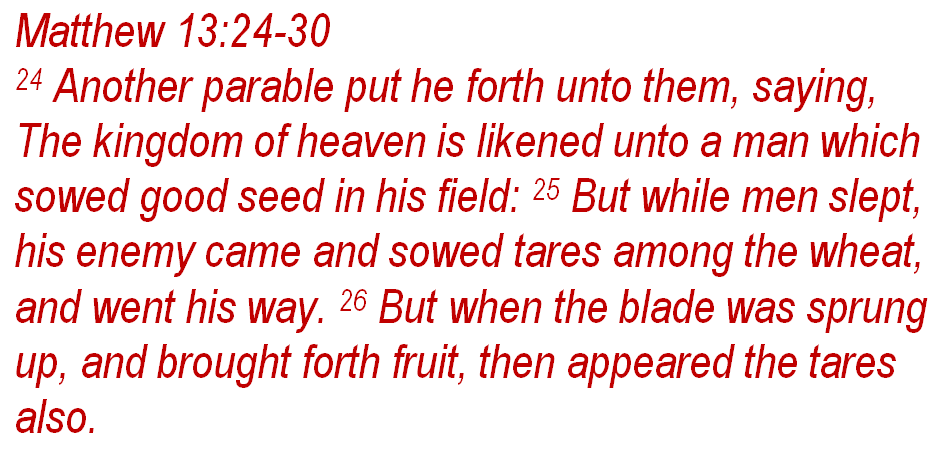 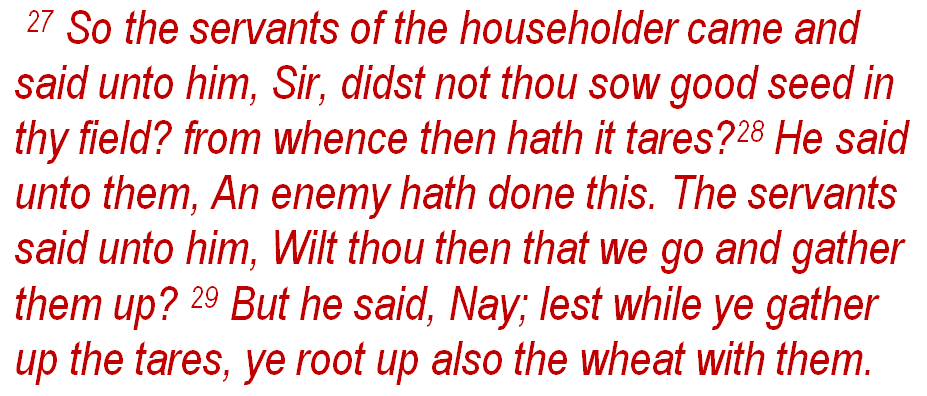 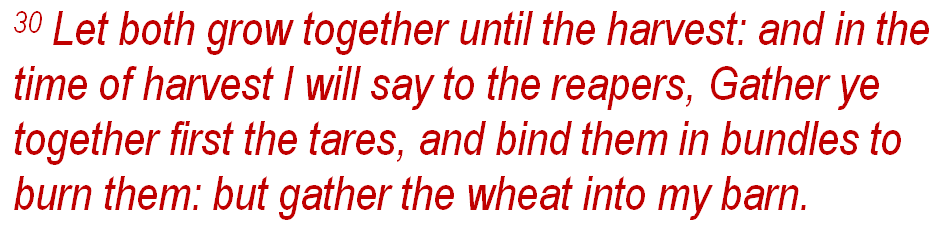 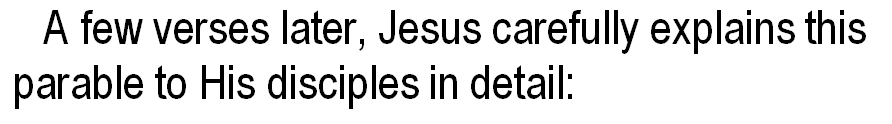 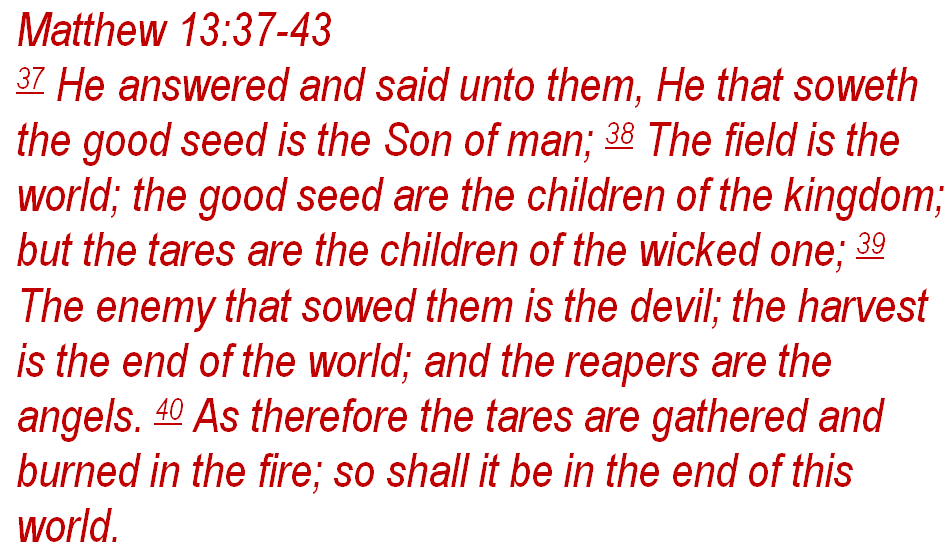 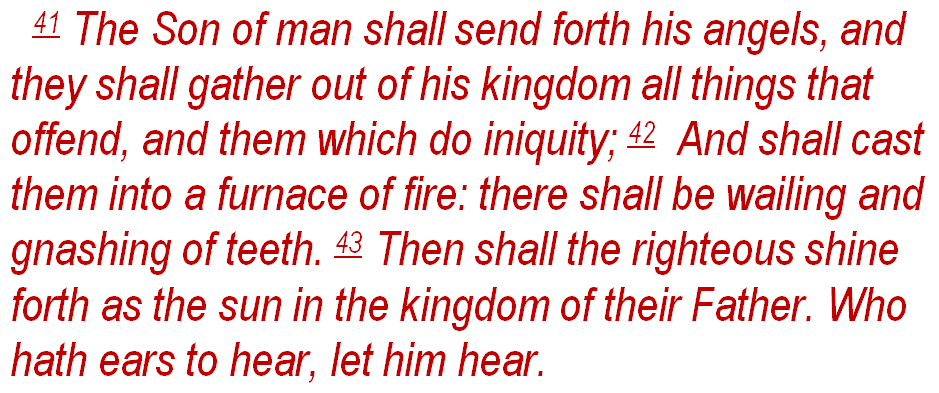 So, Who are these
Tares?
They include all
Matthew 7 Believers.
So, Do we Really have
Matt 7 Believers in our
Churches Today?
Dr. Billy Graham:  Evangelist – Died in 2018 – Age 99
“There are many “False Converts” in American churches today.  Some believe that they are saved and they are not.  They prayed a prayer, they walked the aisle, maybe they filled out a decision card but that is not how someone is saved.  That only gives people False Assurance and even with the sincerity of their decision, there is no Transformed Life.  They can be sincere but sincerely wrong.  This has created thousands of False Converts and today the tares and the wheat sit right next to each other in church and no one is warning them of the coming Wrath of God!”
A.W. Tozer: (Pastor / Author – Died in 1963 - 66)
“It is my opinion that tens of thousands of people, 
if not millions, have been brought into some kind of Religious Experience by accepting Christ, and they have not been Saved.
Dr. D. James Kennedy: Fundamental Presbyterian 
Pastor / Evangelist – Died in 2007 – Age 76
“The vast majority of people who are members of churches in America today are not Christians.  I say that without the slightest fear of contradiction.  I base it on empirical evidence of many years of examining many thousands of people.”
Leonard Ravenhill: (Evangelist – Died in 1994 - 87)
I doubt if 5% of professing Christians in America are truly Born Again – and that’s also true of England!
The Sinner’s Prayer has sent more people to Hell than all the Taverns in America.
(Preached on 2 Things His Whole Life: Prayer & Revival)
So, Wait a Minute, the Gospel has the Power
To Save - Right?
Romans 1:16 
For I am not ashamed of the gospel of Christ: for it is the power of God unto salvation to every one that believeth; to the Jew first, and also to the Greek.
So, if the Gospel has the Power To Save – and we’re giving people the Gospel, then why are there so many Matt 7 Believers?
The First thing we do
Is blame the New Believer-   “They Weren’t Really
Sincere”.
BUT – Is it Possible that 
WE are Doing Something Wrong?
YES, we are and
Here’s the Problem …
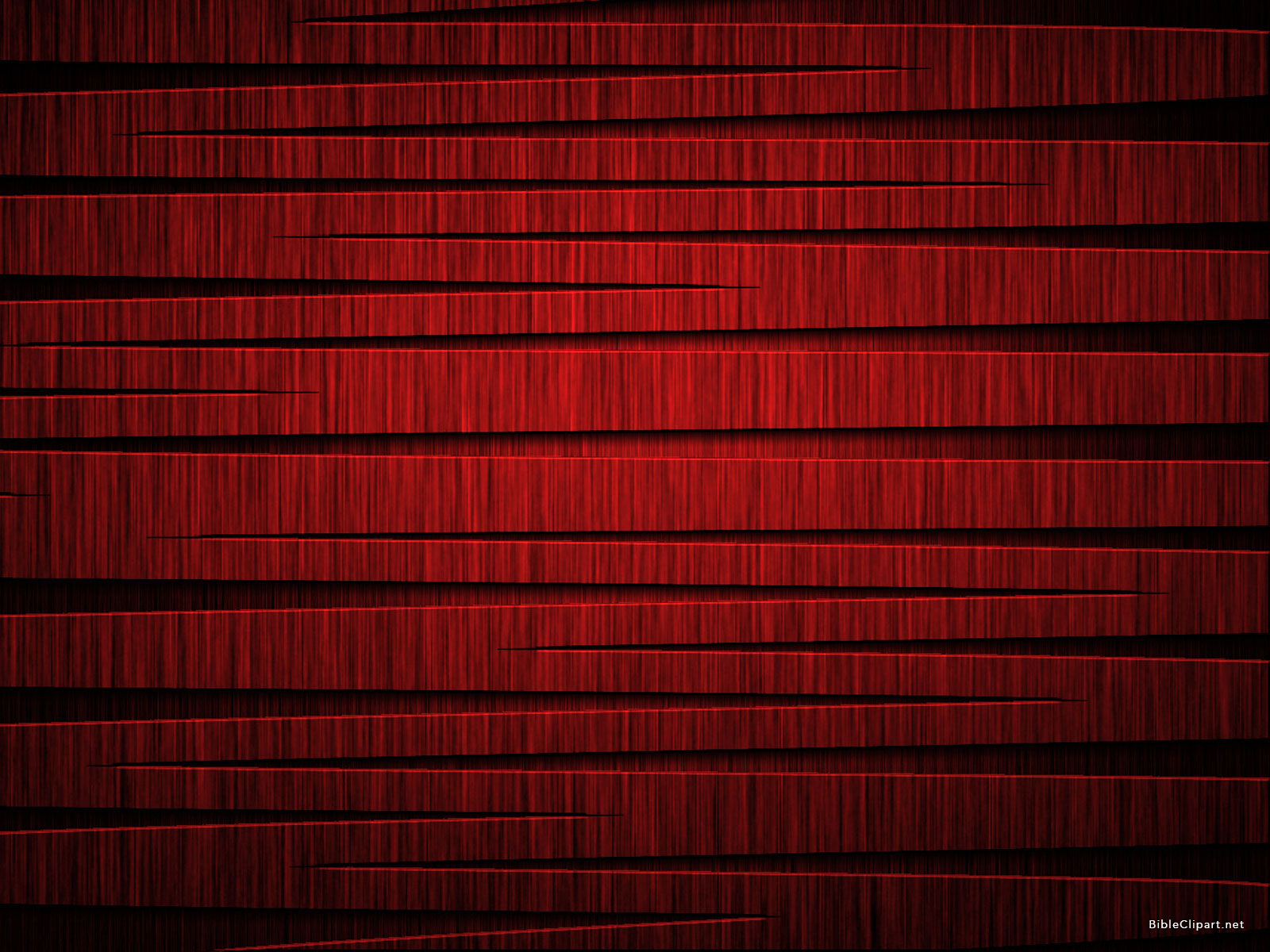 “Good Churches”
Are Planting …
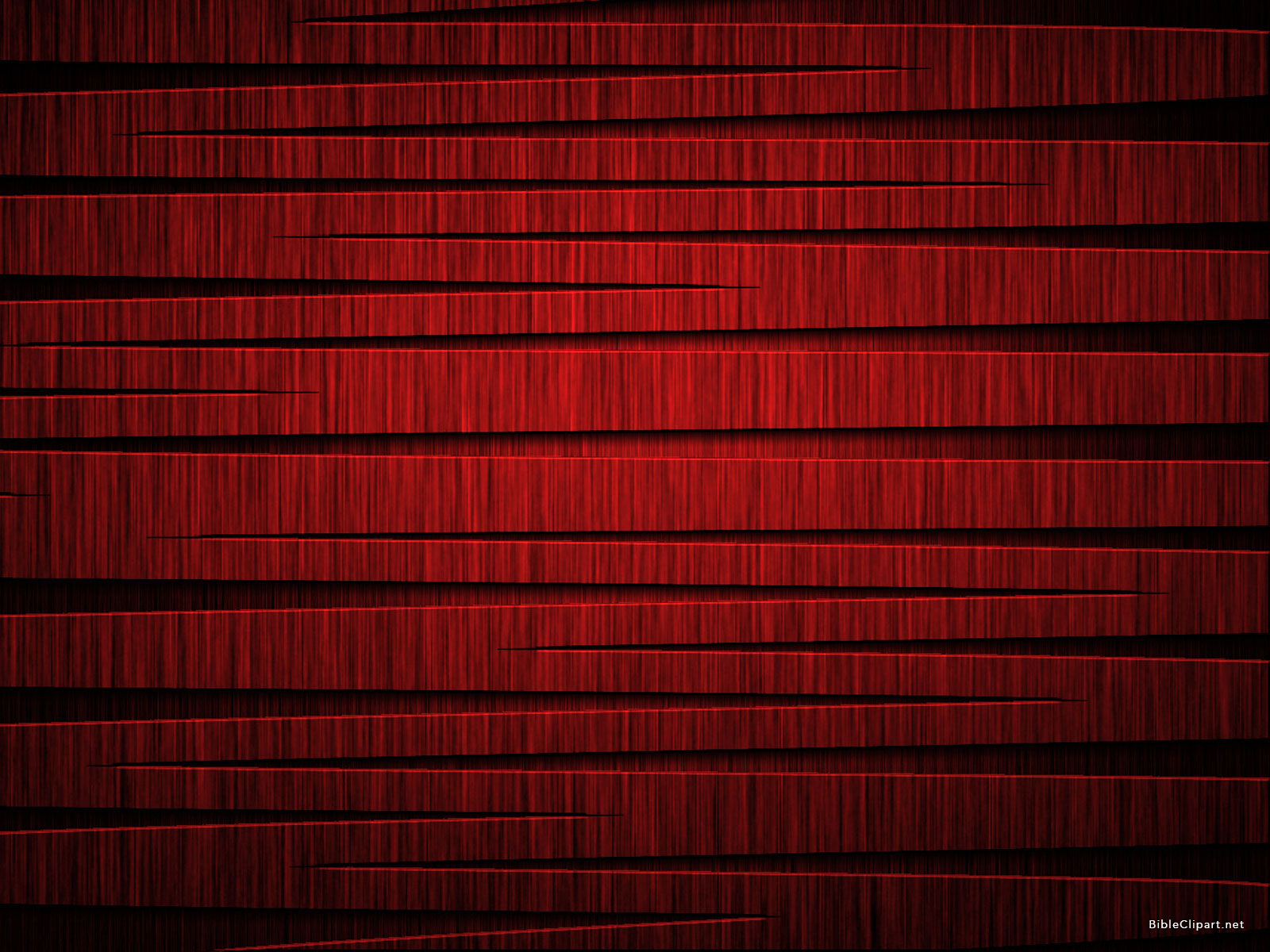 “TARES among 
the WHEAT”!
Let’s Find out WHO
These Matt 7 Believers
Are …
Matt 7: 21-23
21 Not every one that saith unto me, Lord, Lord, shall enter into the kingdom of heaven; but he that doeth the will of my Father which is in heaven.
22 Many will say to me in that day, Lord, Lord, have we not prophesied in thy name? and in thy name have cast out devils? and in thy name done many wonderful works?
23 And then will I profess unto them, I never knew you: depart from me, ye that work iniquity.
1 Corinthians 8:3    
But if any man LOVE God, the same is KNOWN of him.
God Knows All Them That Love Him.
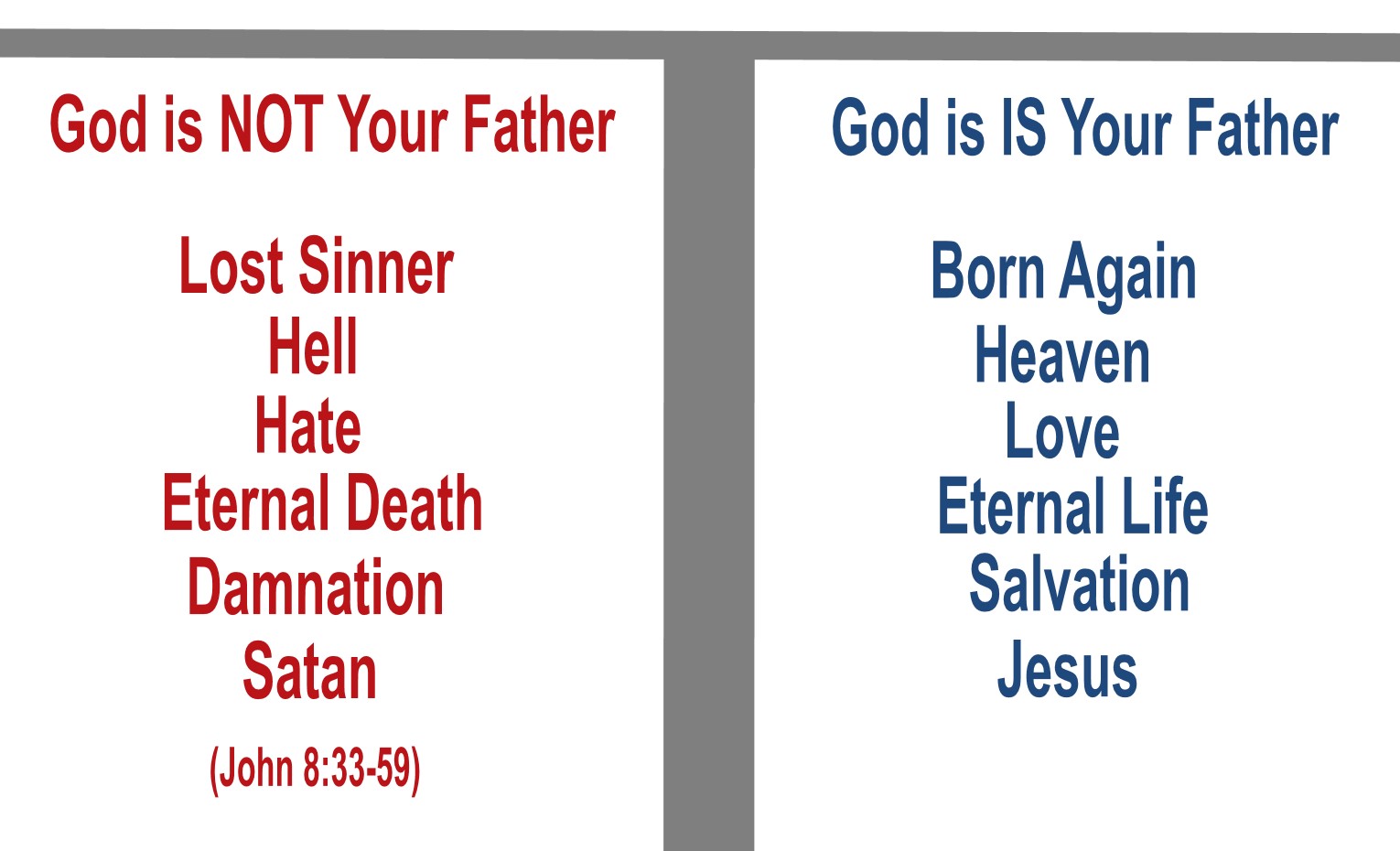 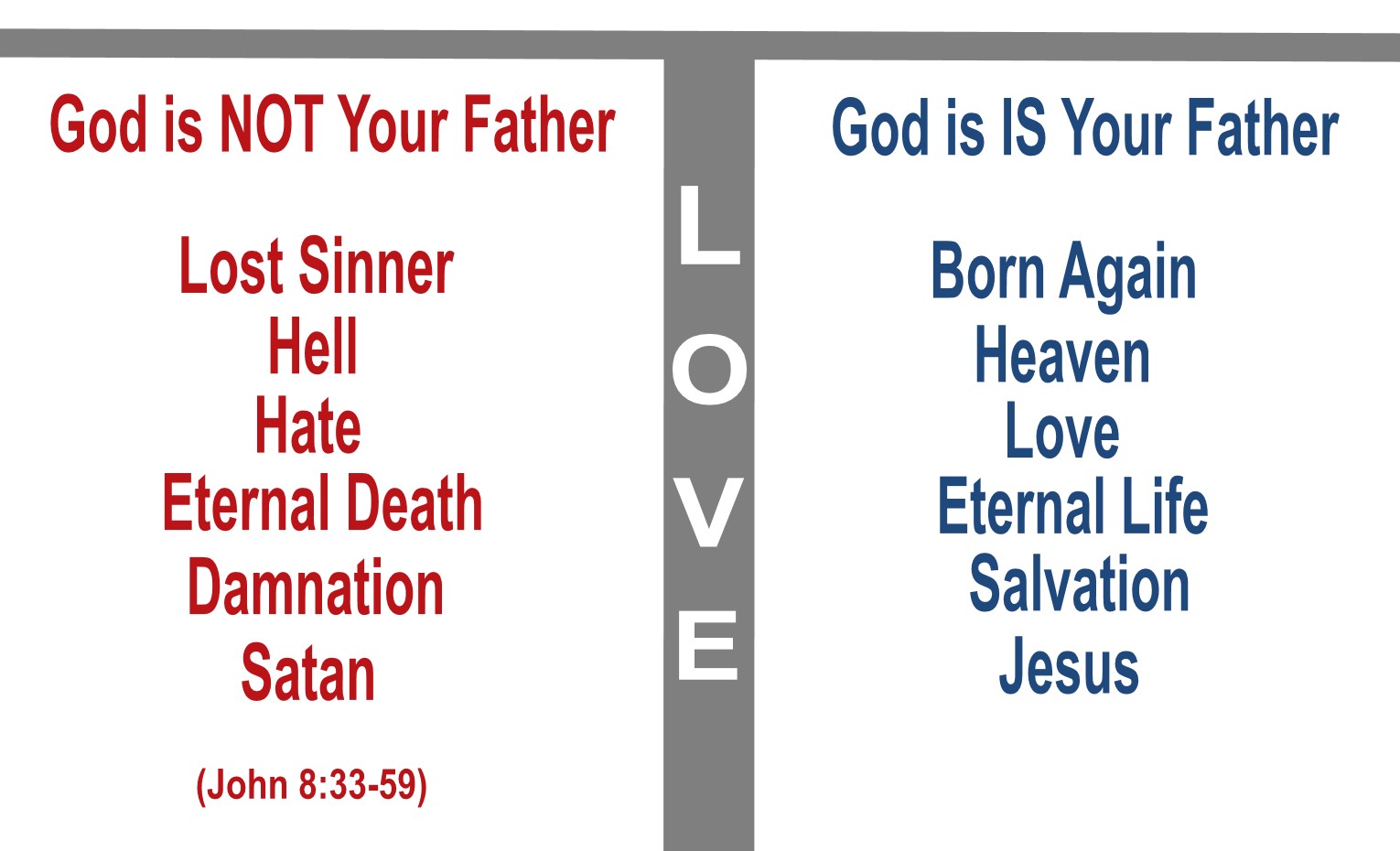 Heaven Ready
Step 4
1 Corinthians 16:22    
22 If any man love not the Lord Jesus Christ, let him be Anathema Maran-atha.
Heaven Ready
John/Romans
Booklet - Back
If the Greatest Command is to LOVE God then the Greatest SIN must be 
Failure to do so!
So how did America’s
Churches get so far
Off Track?
Something Started Happening to America’s
Churches in the 1800s.
Charles Grandison Finney
( 19th Century Evangelist – Father of Modern Revivalism )
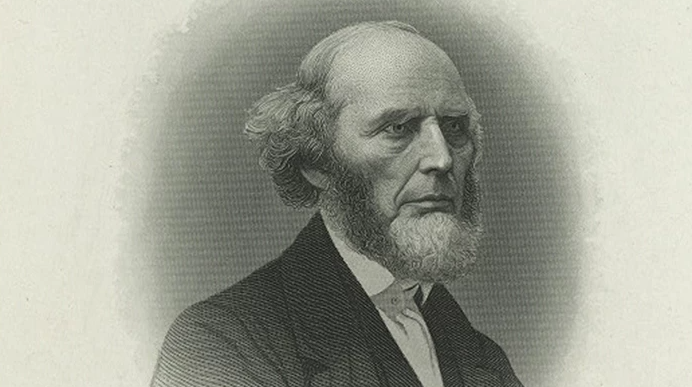 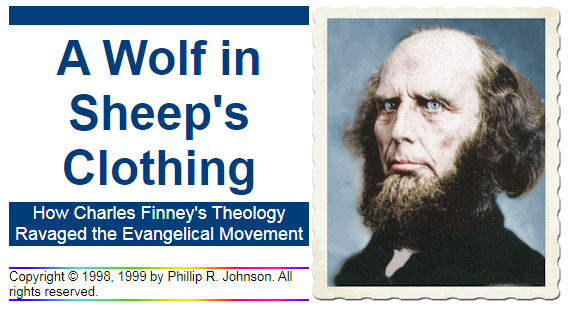 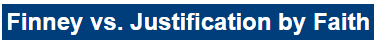 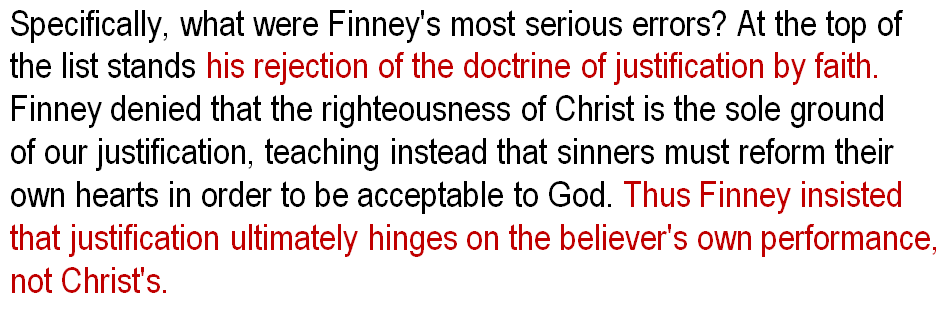 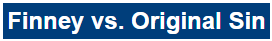 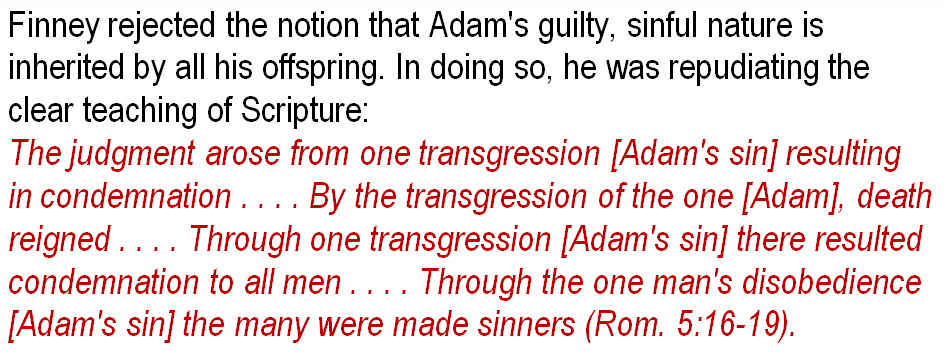 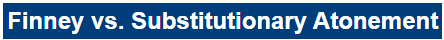 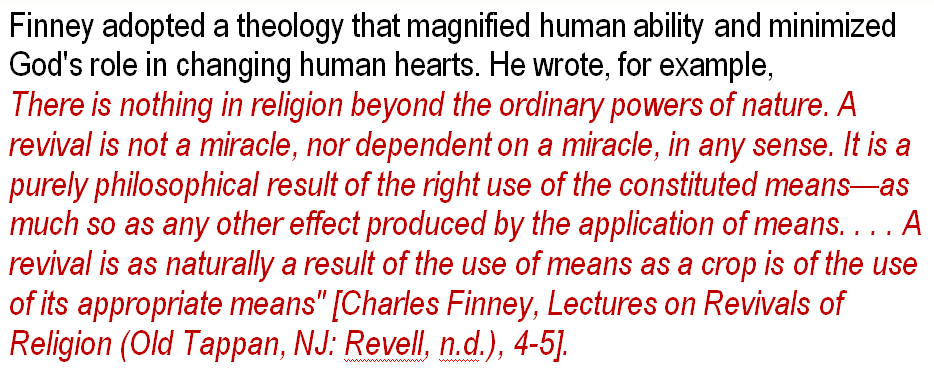 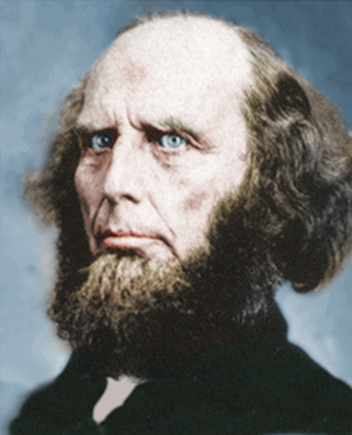 Lawyer – Went to Presbyterian Church.
 Saved in the Woods – beside a log – Liquid Love
- Convinced the Way He Was Saved was the Right Way.
- Was a Traveling Evangelist – Guaranteed Results
 Was a Marketer – Posters, Flyers and Signs - Circus
- Came up with the Idea of using Benches – Alter Call
 Had People come Forward to make Instant Decisions  
  and get Instant Salvation.
Problem: Many of these “Converts” never came back.
 Church Congregations began to change.  They use to have a solid core of believers but it began to change.     
 They wanted excitement, entertainment and began to treat church much like a social club.
 Many Churches began to realize that Finney had planted Tares among the Wheat.
 D.L. Moody and Finney became Friends.
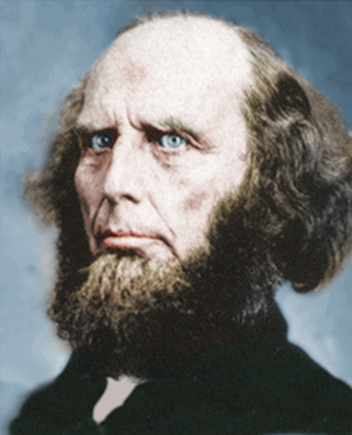 The Father of
“Easy Believism”.
Real Truth Real Quick
Video
Does God Love the
Whole World?
Does God Love Us
All the Same?
Is God’s Love Enough 
to Save Us?
If God’s Love is Enough,
Why are People Going to
Hell Everyday?
Are There Different
Levels of God’s Love?
For Example; A Love
For a Group of People
Is Different than a
Love for Individuals.
As Christians,
We Love God’s People
But We Don’t Bring Them
Home to Live With Us.
We Have a Different
Kind of Love for the
People That Live
With Us.
We Have a Church Family
That We Love and a Personal Family That We Love But it’S Not the same
Kind of Love.
We Have a General Type
Of Love and we Have a Personal Type of Love.
Does God Have a General Love for All Of Mankind But 
A Different - a “Conditional” Type of Love for Individuals?
A “General Love” for All 
of Mankind But 
A “Saving Love” for Individuals?
It’s True that 
John 3:16 Says:
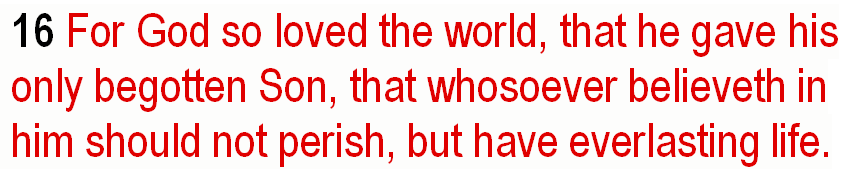 But it’s Also True That
Jesus Said in 
John 14:21-23:
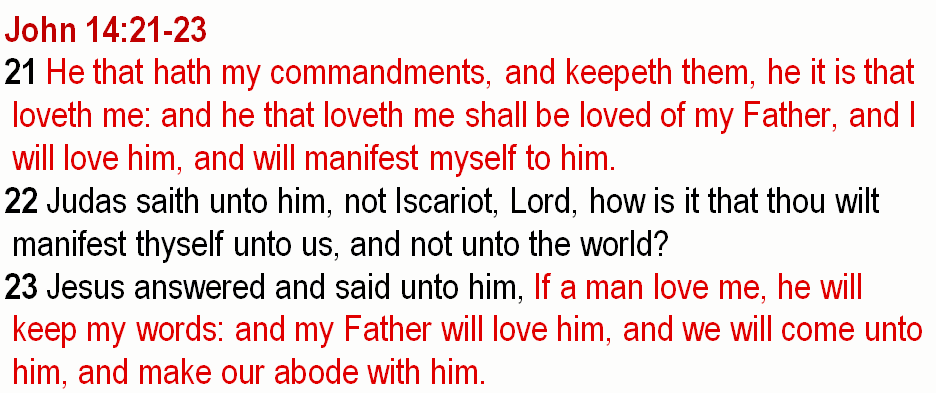 God’s Church Has
A Big Problem …
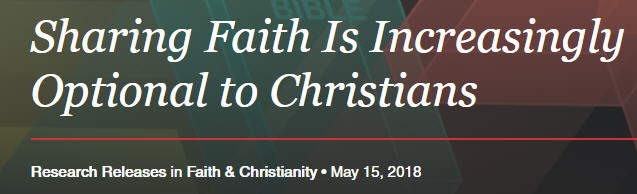 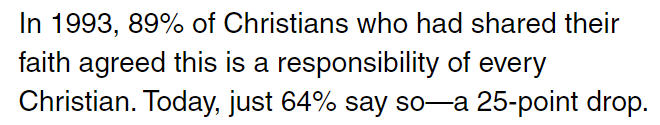 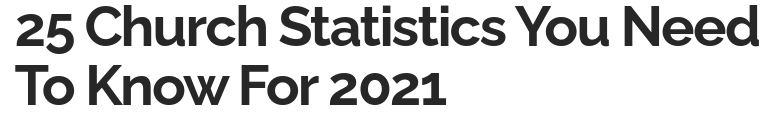 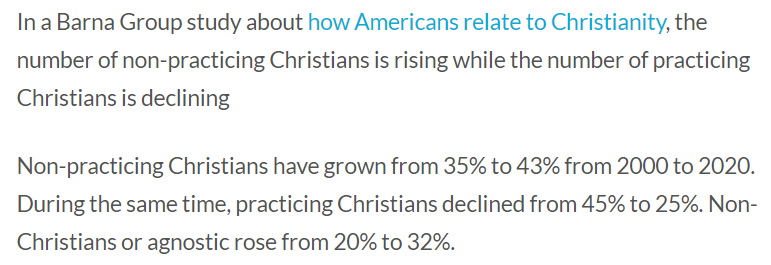 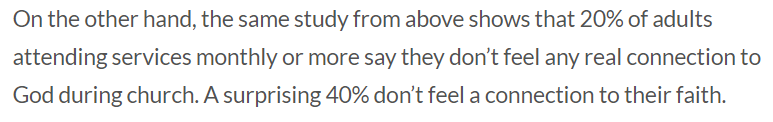 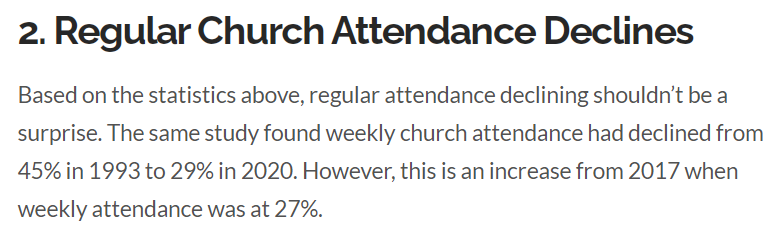 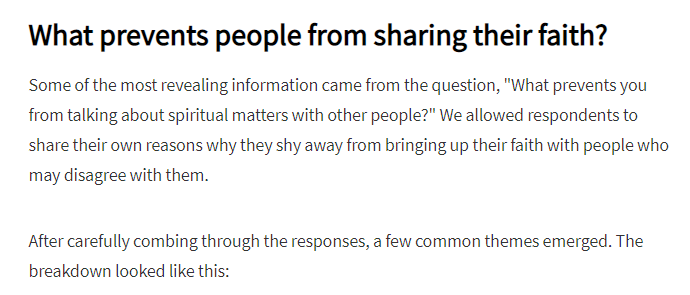 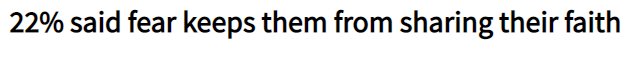 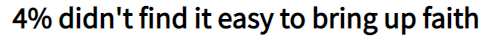 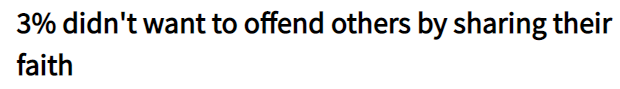 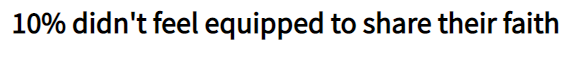 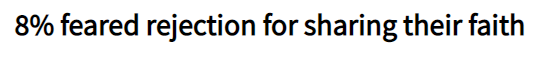 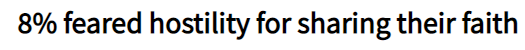 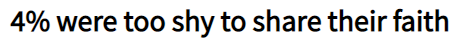 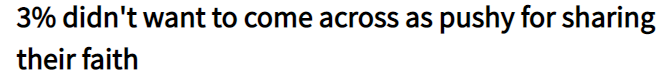 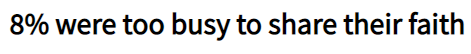 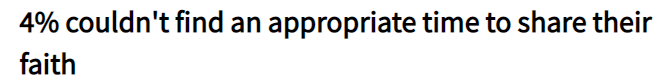 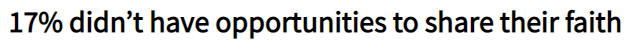 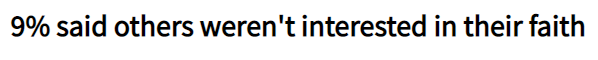 I Believe Our Country 
Is in Big Trouble
Because Our Churches
Are in Big Trouble!
Clay
Christensen 
Youtube Video
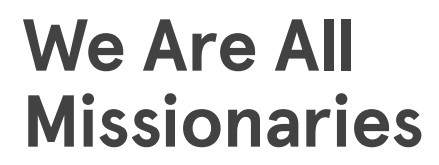 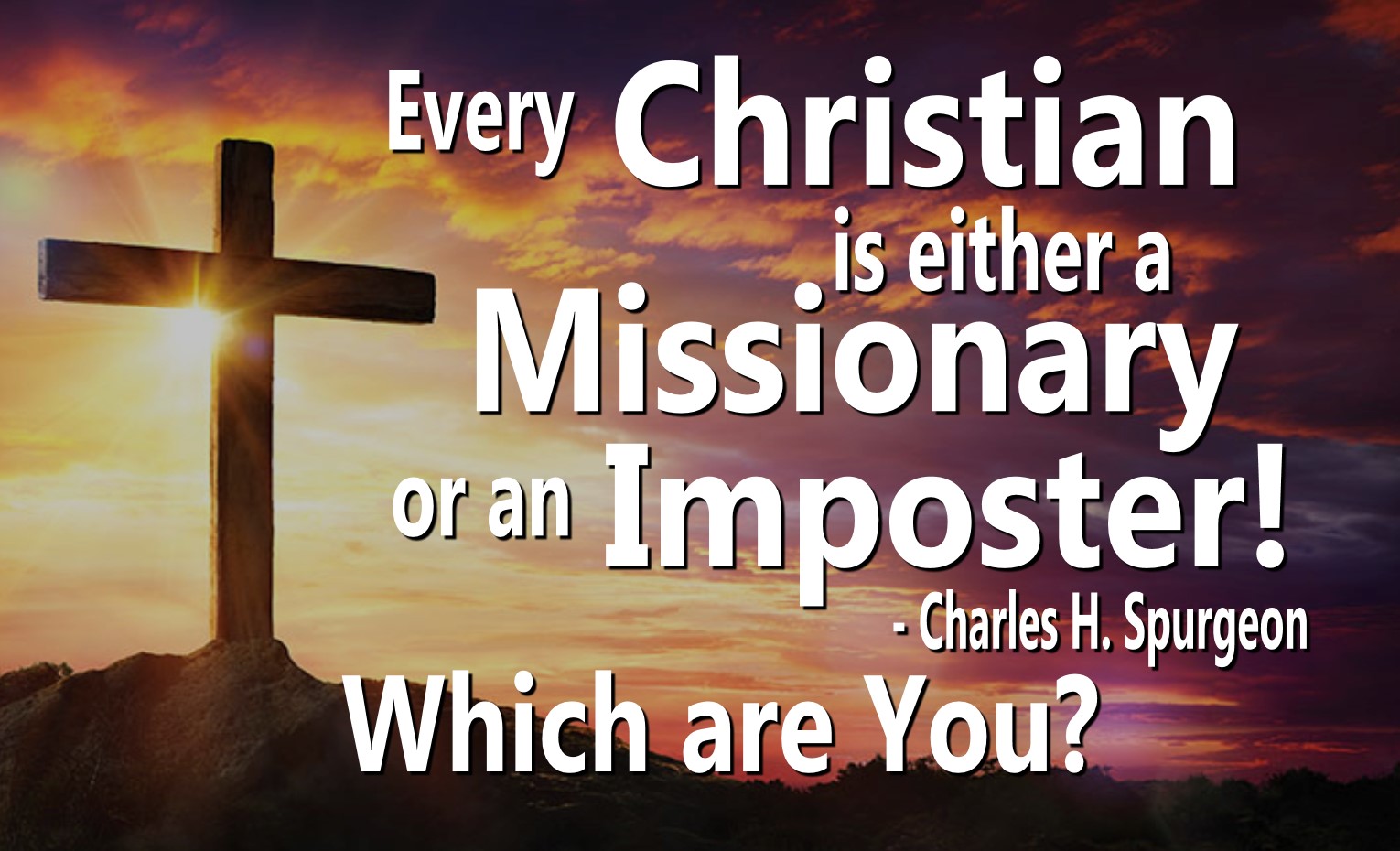 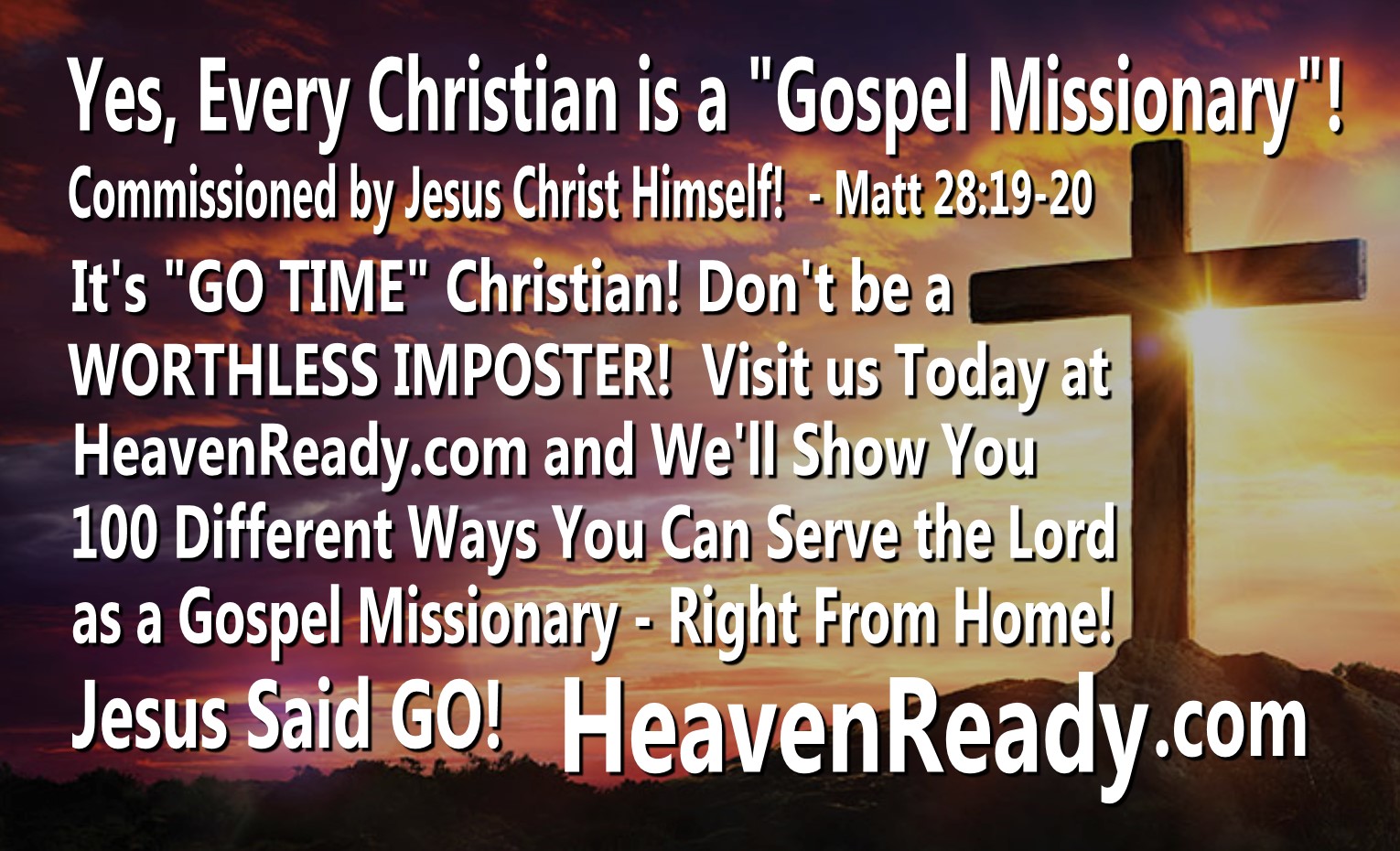 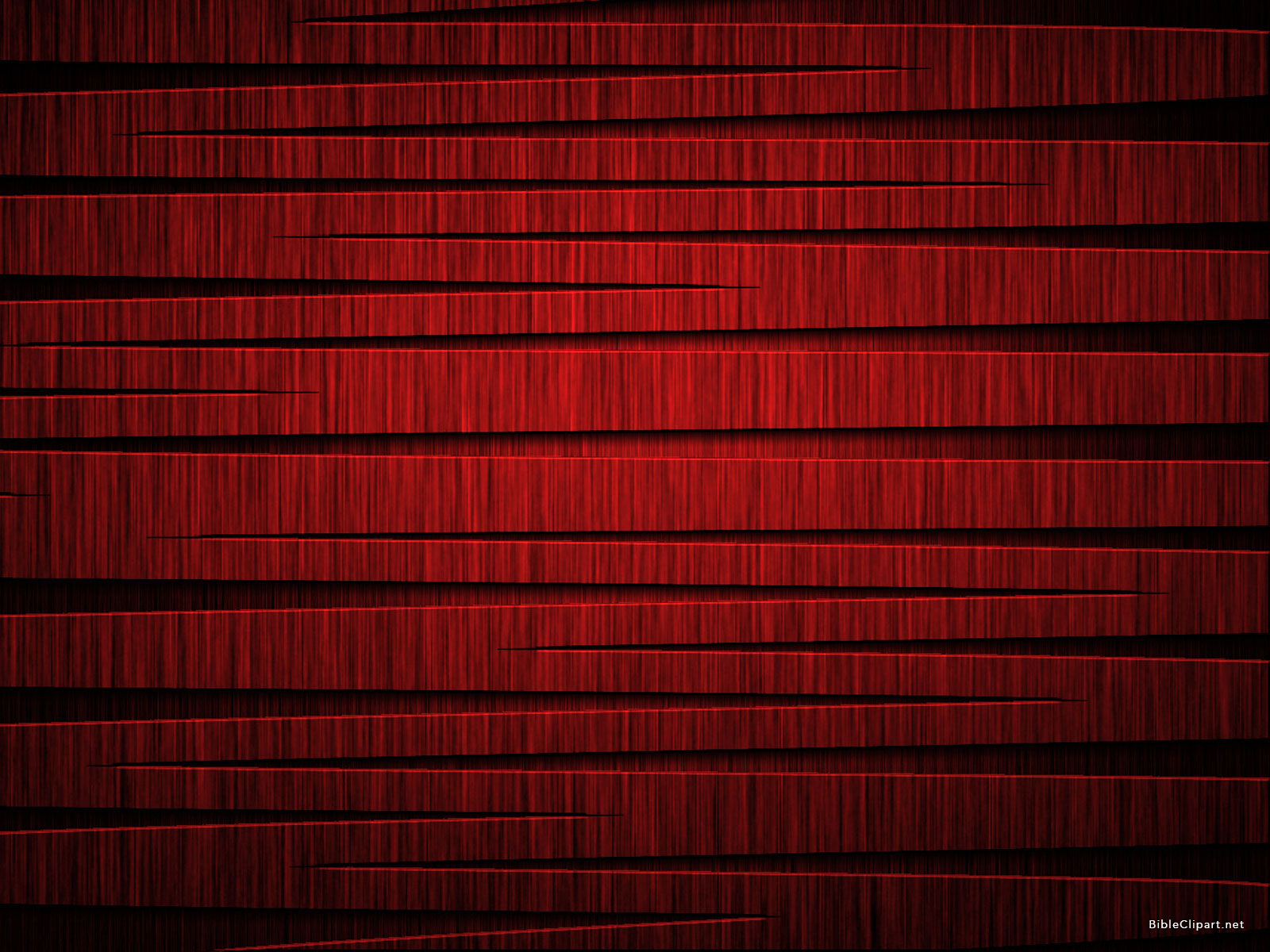 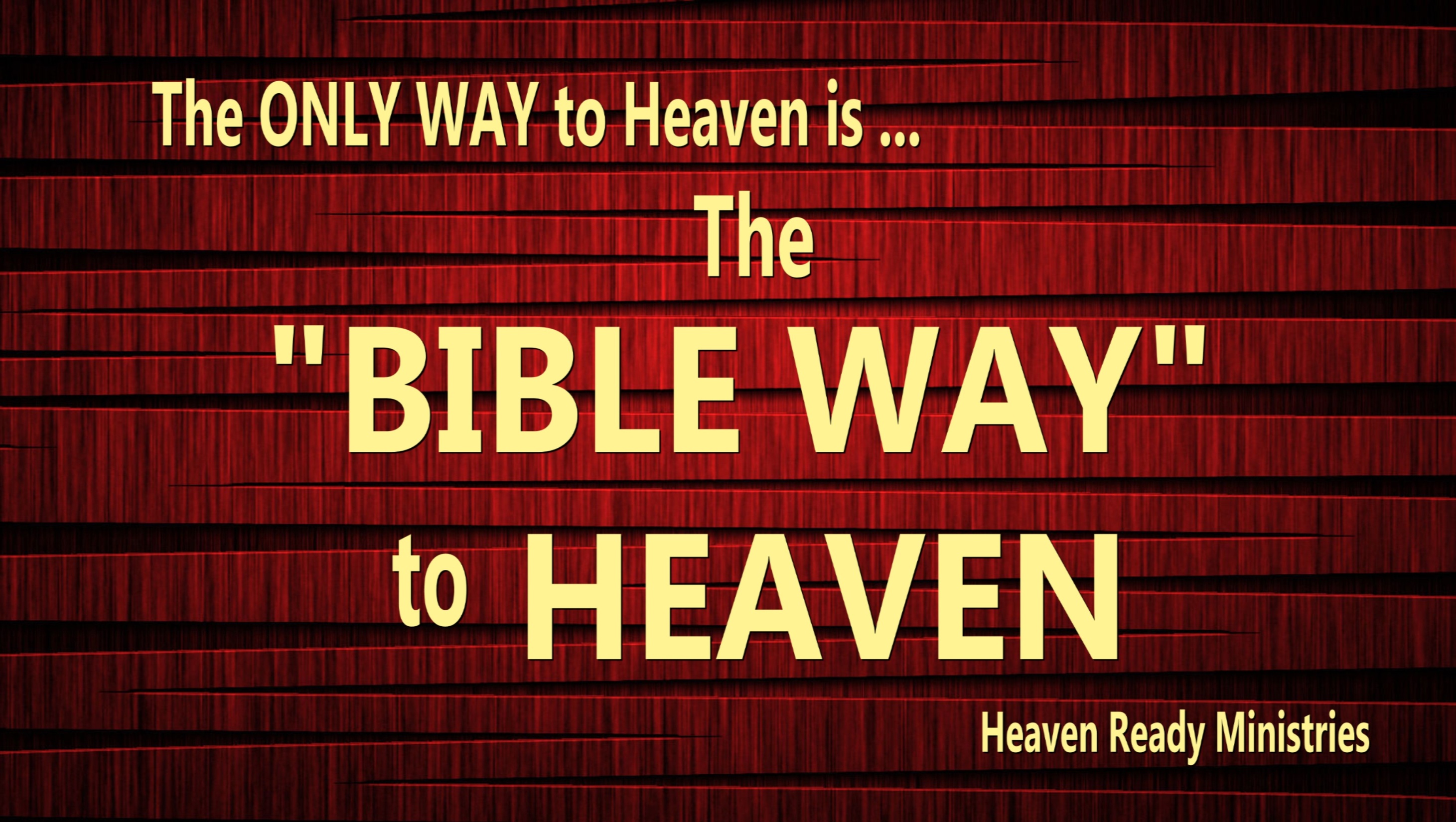 [Speaker Notes: People all over the world have many different ideas about what it takes to get to Heaven – Beliefs, Paths, Religions
Heaven Doesn’t Belong to Us …
It’s not the Pentecostal Way or the Baptist Way that Gets you there – Its Gods Way and God’s Way is the Bible Way!]
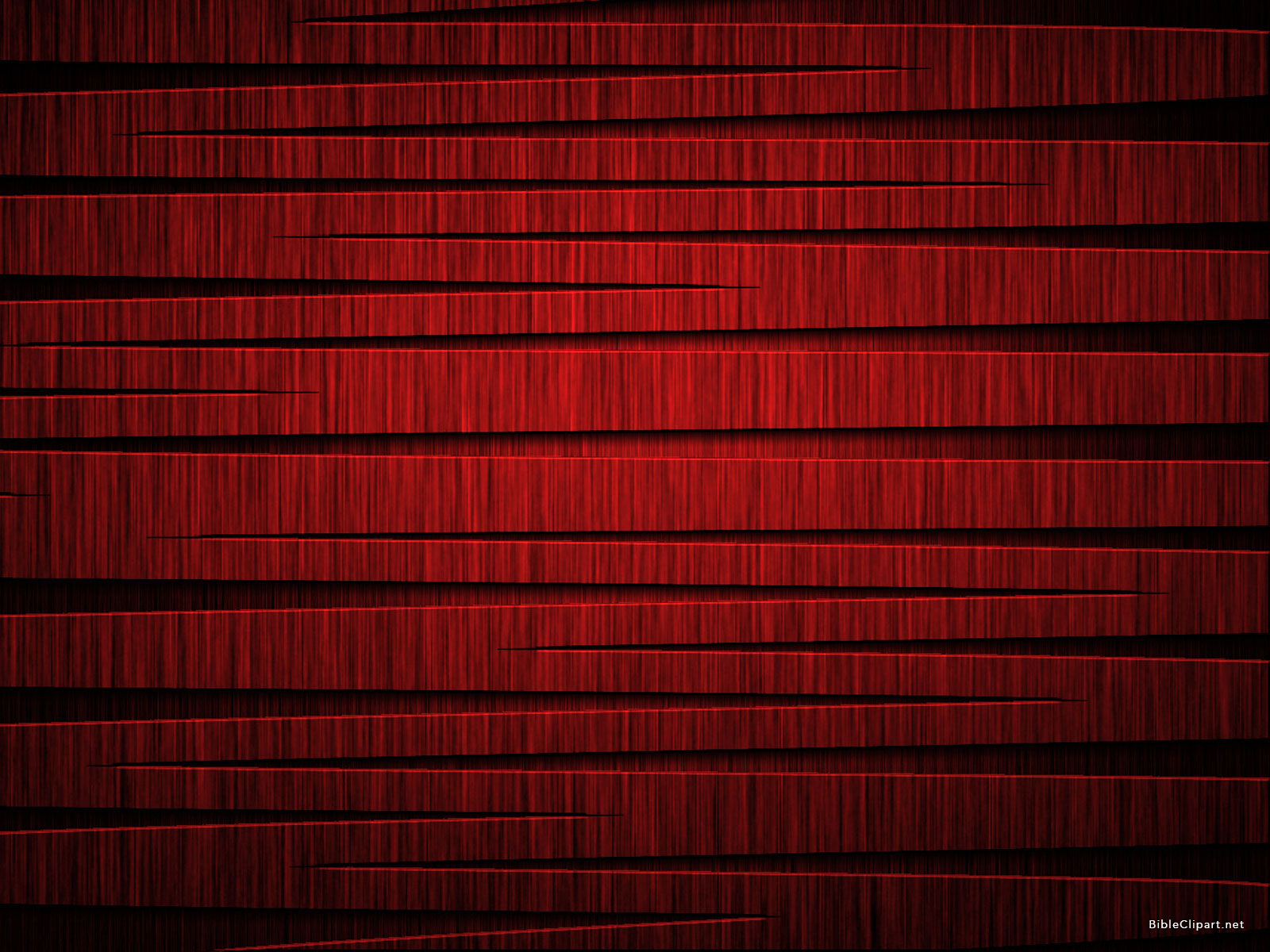